Figure 2. Neighborhood of ABCC3—a member of the superfamily of ATP-binding cassette (ABC) transporters—in Pathway ...
Nucleic Acids Res, Volume 39, Issue suppl_1, 1 January 2011, Pages D685–D690, https://doi.org/10.1093/nar/gkq1039
The content of this slide may be subject to copyright: please see the slide notes for details.
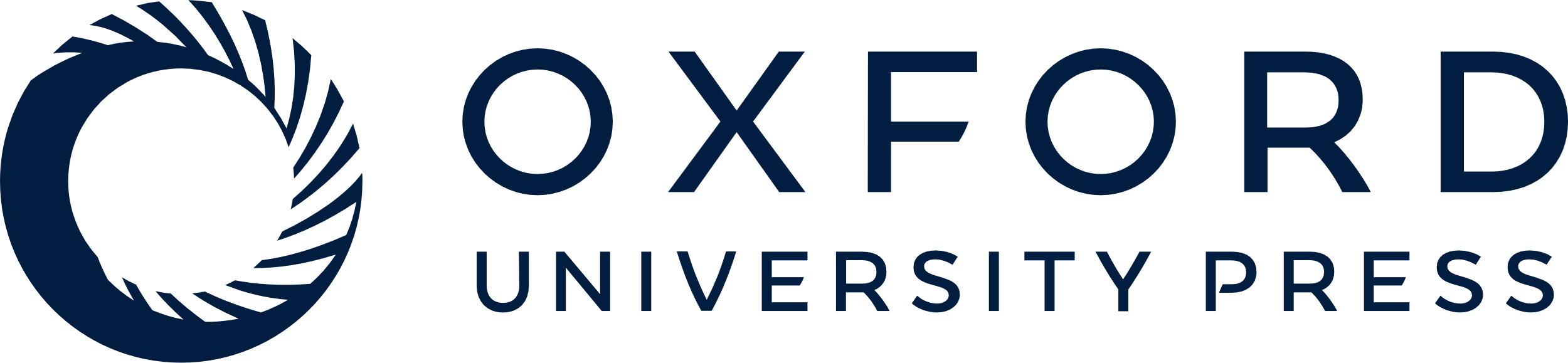 [Speaker Notes: Figure 2.  Neighborhood of ABCC3—a member of the superfamily of ATP-binding cassette (ABC) transporters—in Pathway Commons. Left: SIF view of the neighborhood displayed in the molecule page of Pathway Commons. Right: Process diagram of the same neighborhood drawn by ChiBE ( 14 ), which can query PC using the web service interface. It contains a single event mediated by ABCC3—transportation of glycocholate from cytoplasm to extracellular region. 


Unless provided in the caption above, the following copyright applies to the content of this slide: © The Author(s) 2010. Published by Oxford University Press.This is an Open Access article distributed under the terms of the Creative Commons Attribution Non-Commercial License (http://creativecommons.org/licenses/by-nc/2.5), which permits unrestricted non-commercial use, distribution, and reproduction in any medium, provided the original work is properly cited.]